Индивидуальный 
образовательный 
маршрут для 
одарённых детей
Обобщение опыта работы
учителя начальных классов
Т.В. Молочевой
г. Комсомольск-на-Амуре
Т.В. Молочева
Актуальность Модернизация российской системы образовании, требования к уровню подготовки выпускников школы в условиях компетентного подхода, введения новых образовательных стандартов, научно-технический прогресс обусловили необходимость формирования и развития интеллектуального и духовного потенциала нации. На сегодняшний день образование рассматривается в стратегической перспективе как важнейший фактор и ресурс развития общества и государства, поэтому работа с одаренными детьми является одним из приоритетных направлений педагогической деятельности .
Т.В. Молочева
г. Комсомольск-на-Амуре
Характеристика познавательных возможностей учащихся, включает такие понятия как способности, талант, одаренность, гениальность.
Способностями называют индивидуальные особенности личности, помогающие ей успешно заниматься определенной деятельностью.
Талантом называют выдающиеся способности, высокую степень одаренности в какой-либо деятельности. Чаще всего талант проявляется в какой-то определенной сфере.
Гениальность – высшая степень развития таланта, связана она с созданием качественно новых, уникальных творений, открытием ранее неизведанных путей творчества.
Одаренность - потенциальный талант, а талант – реализованная одаренность!
Т.В. Молочева
г. Комсомольск-на-Амуре
Цель
Создание условий для выявления, поддержки и развития одаренных детей, обеспечение их личностной, социальной самореализации и профессионального самоопределения
Т.В. Молочева
г. Комсомольск-на-Амуре
Задачи
Создание системы урочной и внеурочной работы, образования учащихся.
 Развитие групповых и индивидуальных форм урочной и внеурочной деятельности.
 Организация системы работы учащихся.
Т.В. Молочева
г. Комсомольск-на-Амуре
Формы работы с одаренными детьми
Участие  в викторинах, предметных олимпиадах, научно-практических конференций.
Участие в интеллектуальных турнирах и марафонов различного уровня.
Участие в творческих конкурсах, различных образовательных проектах.
Исследовательская деятельность.
Проведение творческих уроков.
Предметные недели.
Обучение в Новосибирской заочной школе «ШколаПлюс»
Чтение дополнительной литературы.
Разработка и реализация плана индивидуальных консультаций
Дифференцированные домашние задания
Опережающее обучение.
Обучение навыкам выполнения нетипичных заданий,  решение проблемных вопросов.
Привлечение  ребят к оказанию консультативной  помощи одноклассникам.
Т.В. Молочева
г. Комсомольск-на-Амуре
Использование индивидуальных форм работы; внедрение в учебный процесс современных, компьютерных, интерактивных технологий; использование активных форм и методов организации образовательного процесса
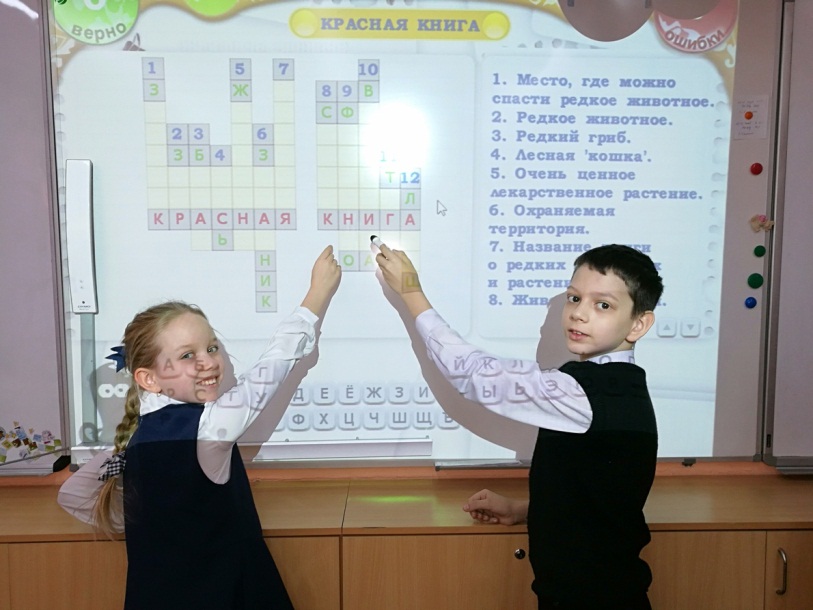 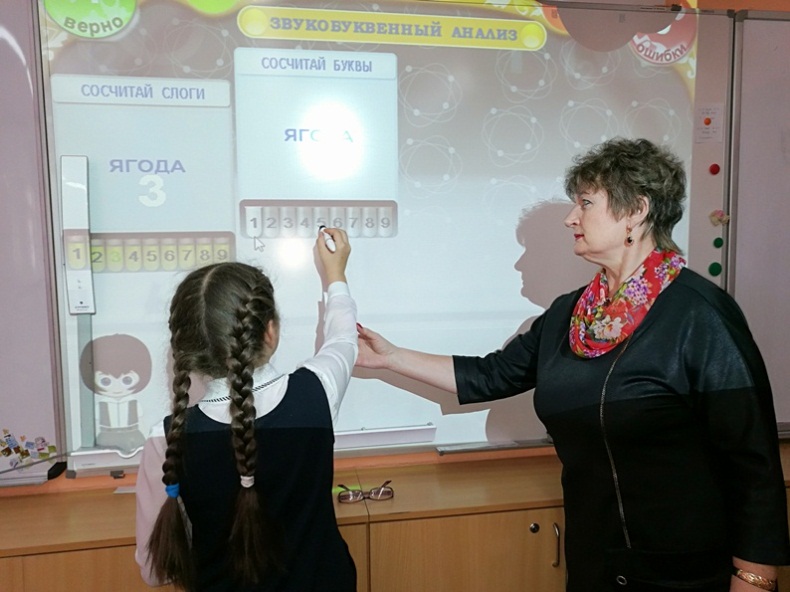 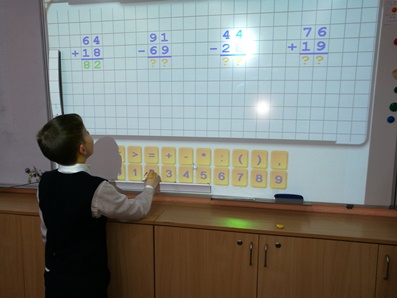 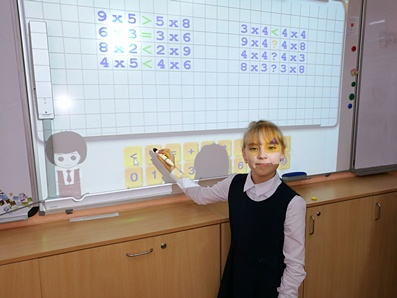 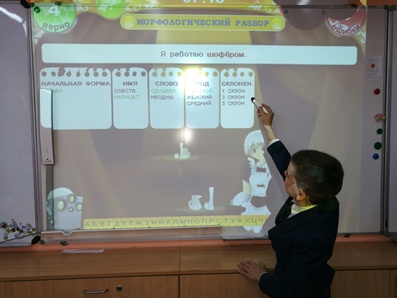 Т.В. Молочева
г. Комсомольск-на-Амуре
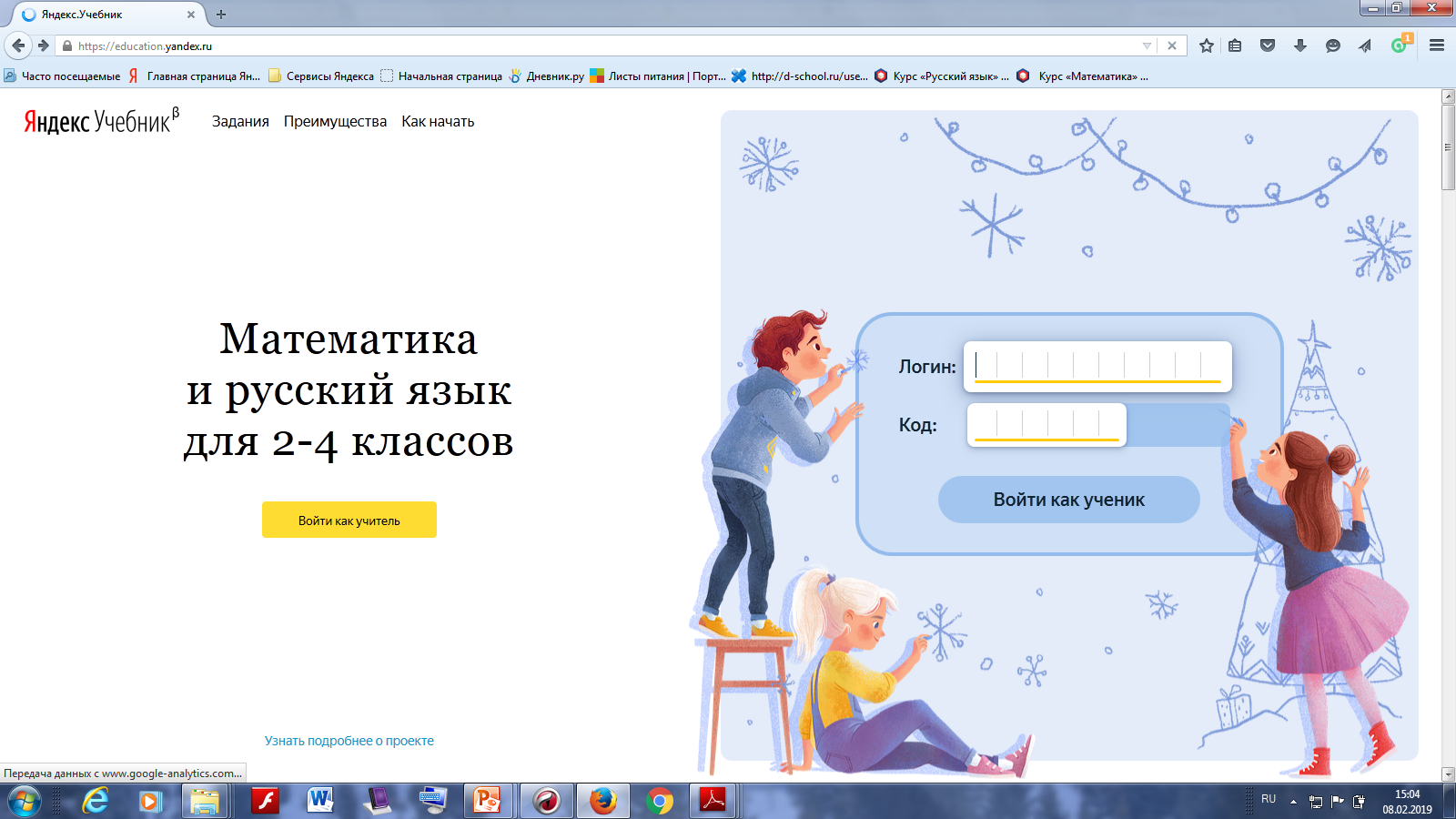 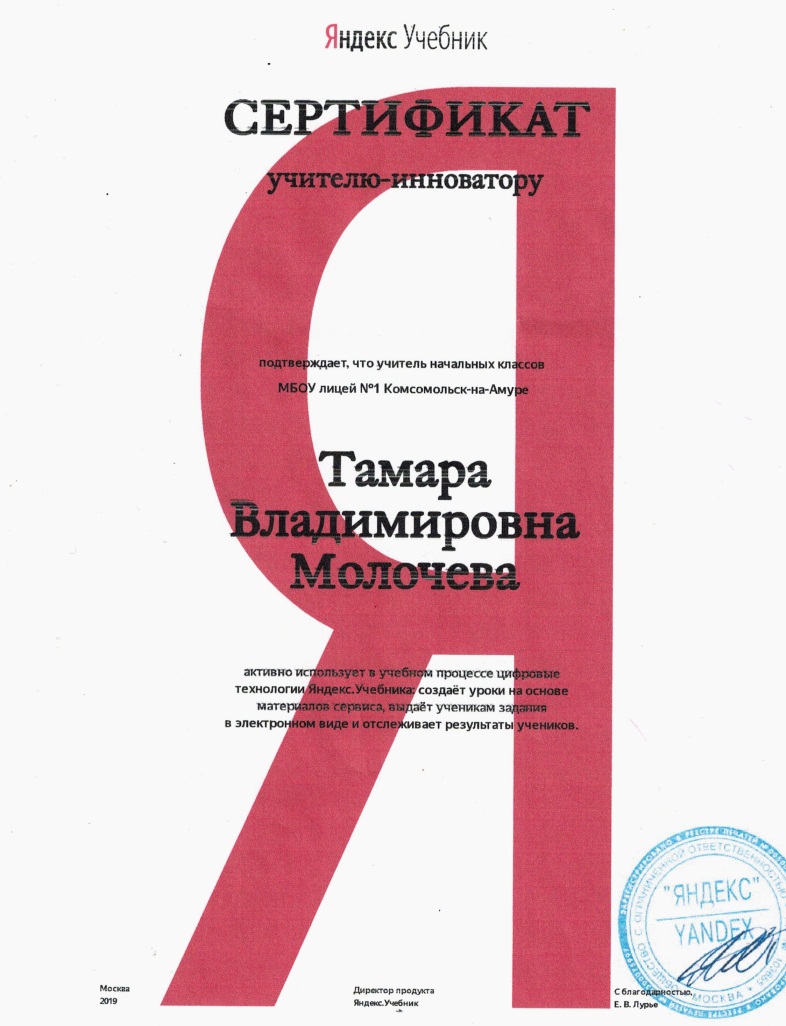 Яндекс.Учебник — это сервис с заданиями по математике и русскому языку для 2—4 классов с автоматической проверкой ответов и мгновенной обратной связью для учеников. Задания составлены на основе примерных программ по русскому языку и математике и соответствуют ФГОС начального общего образования.
Т.В. Молочева
г. Комсомольск-на-Амуре
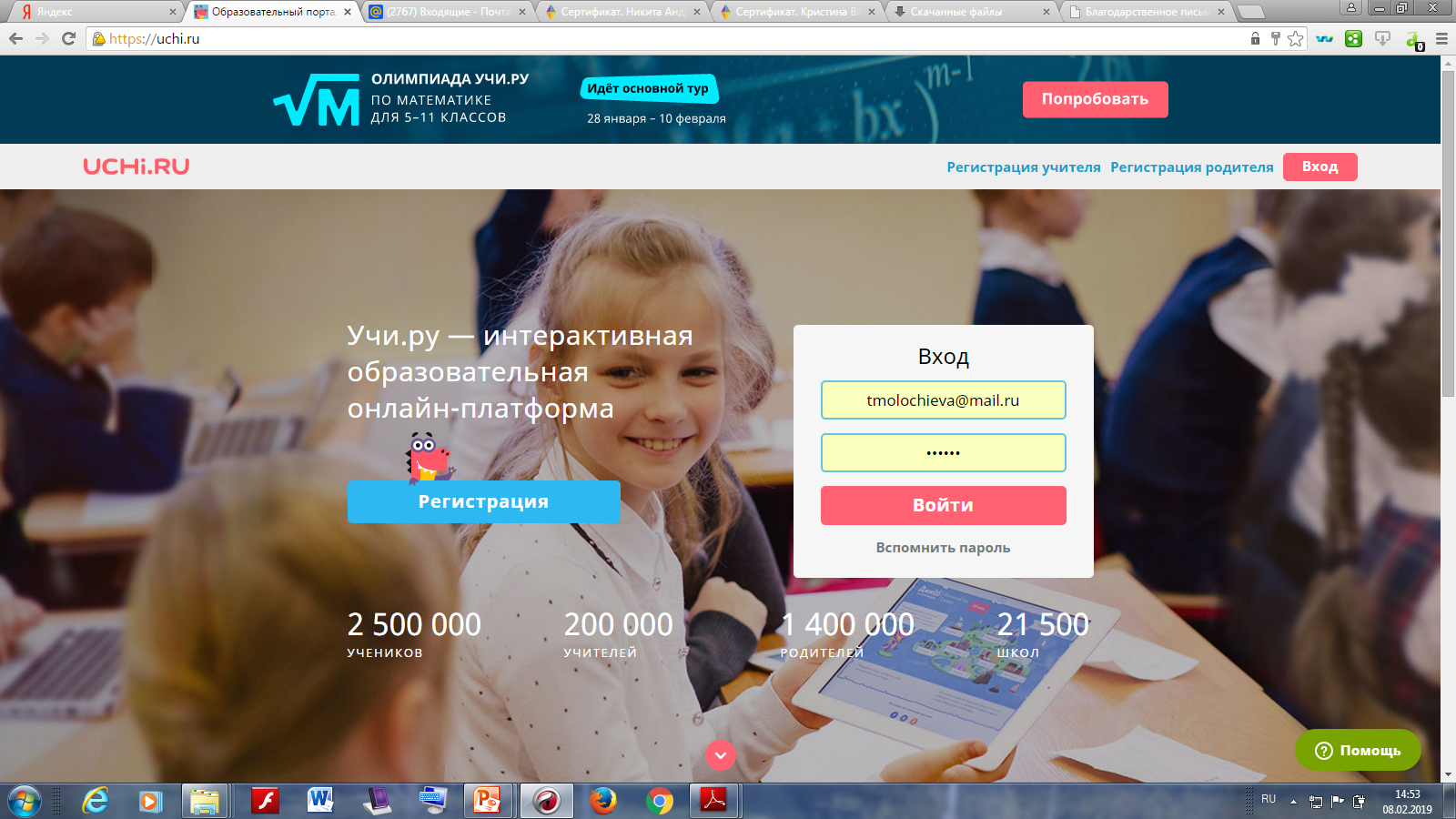 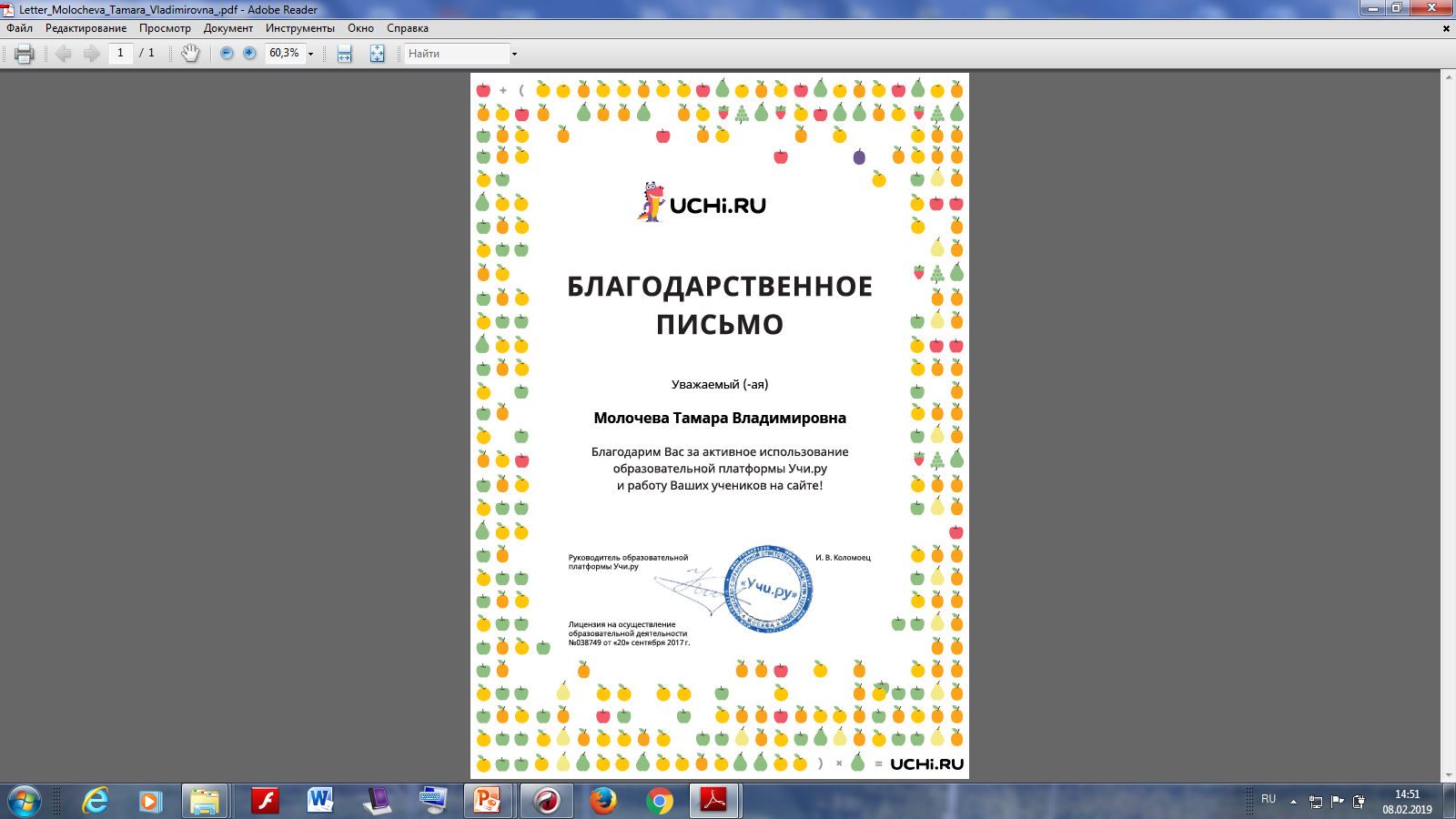 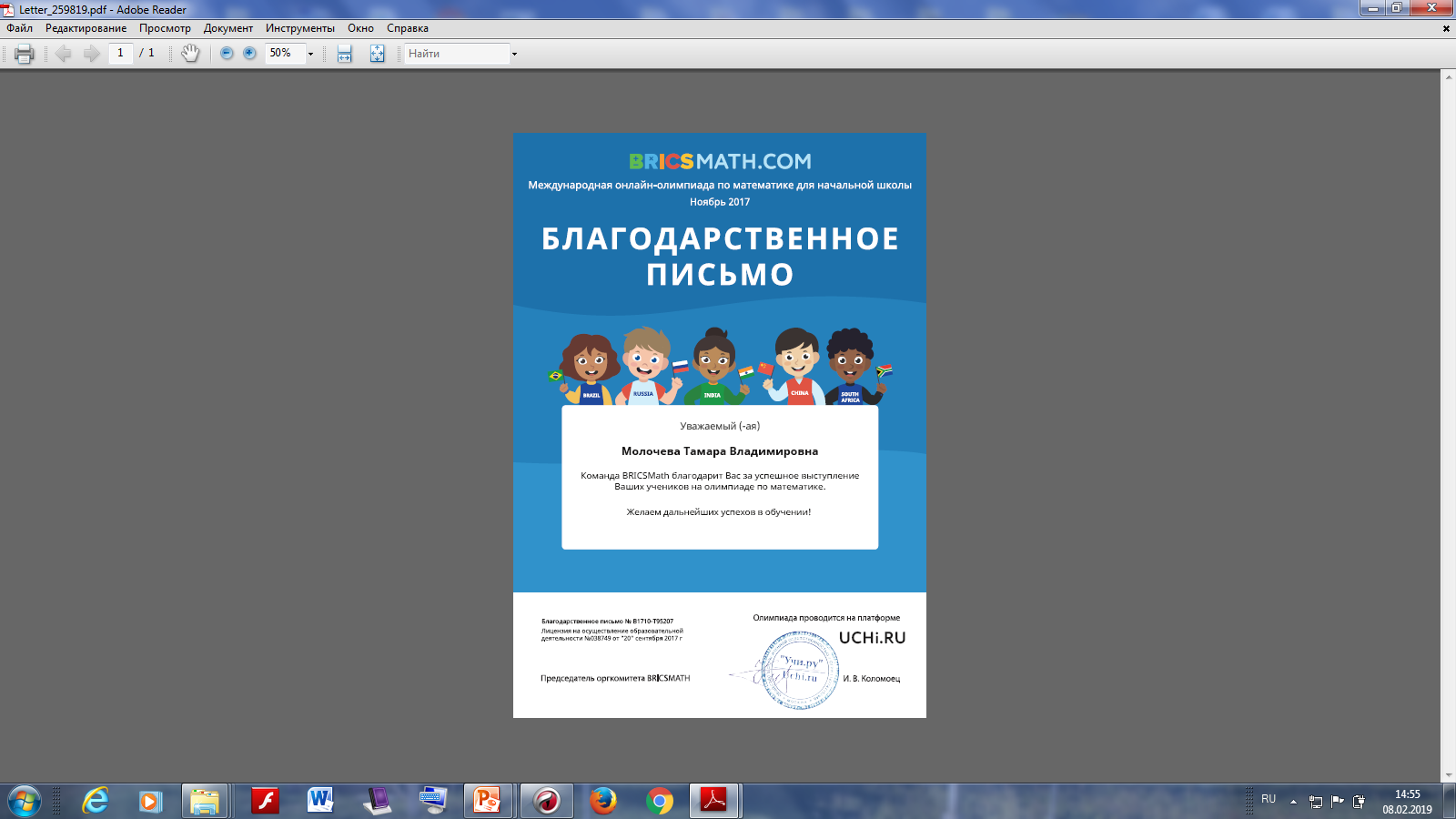 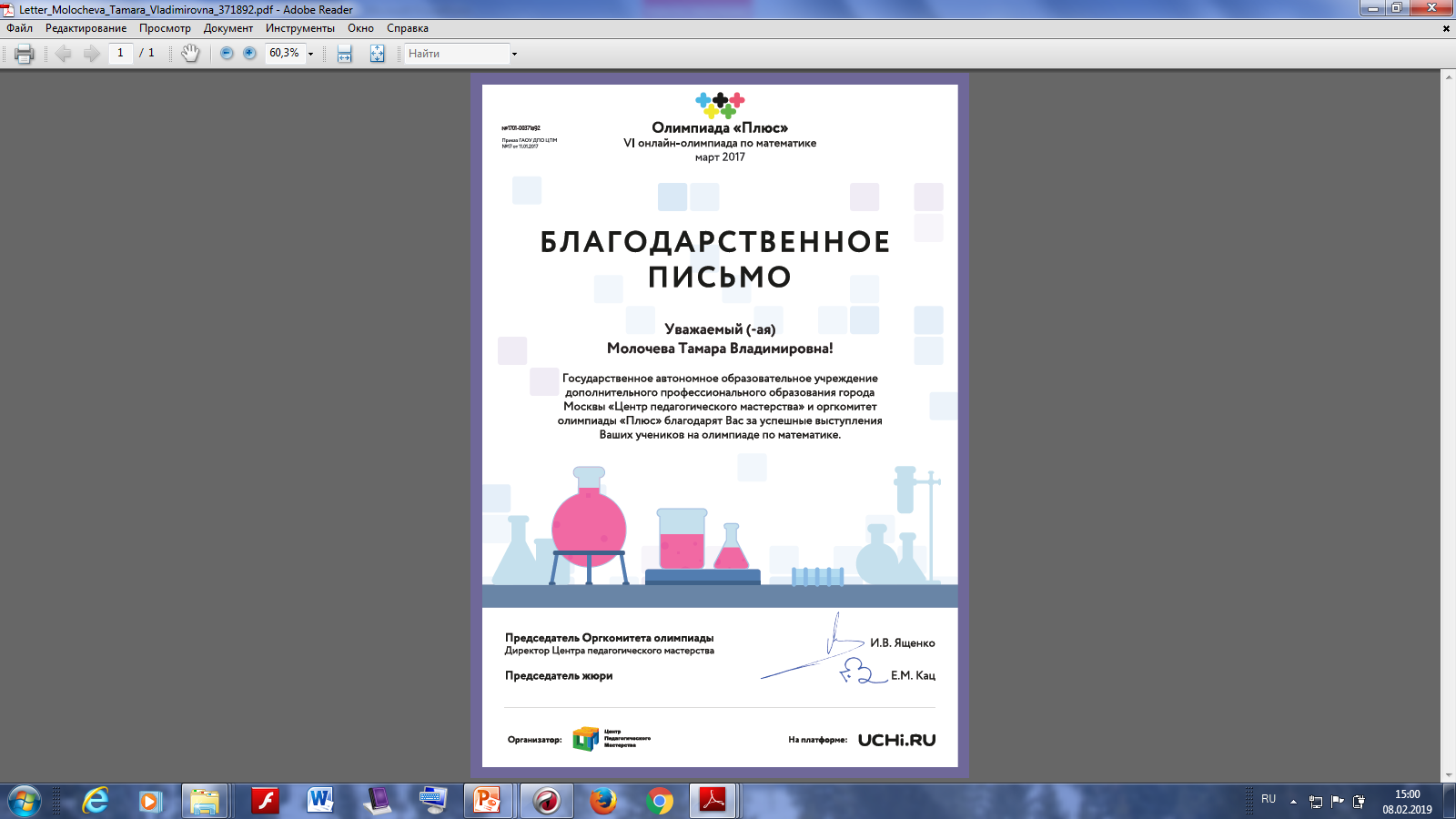 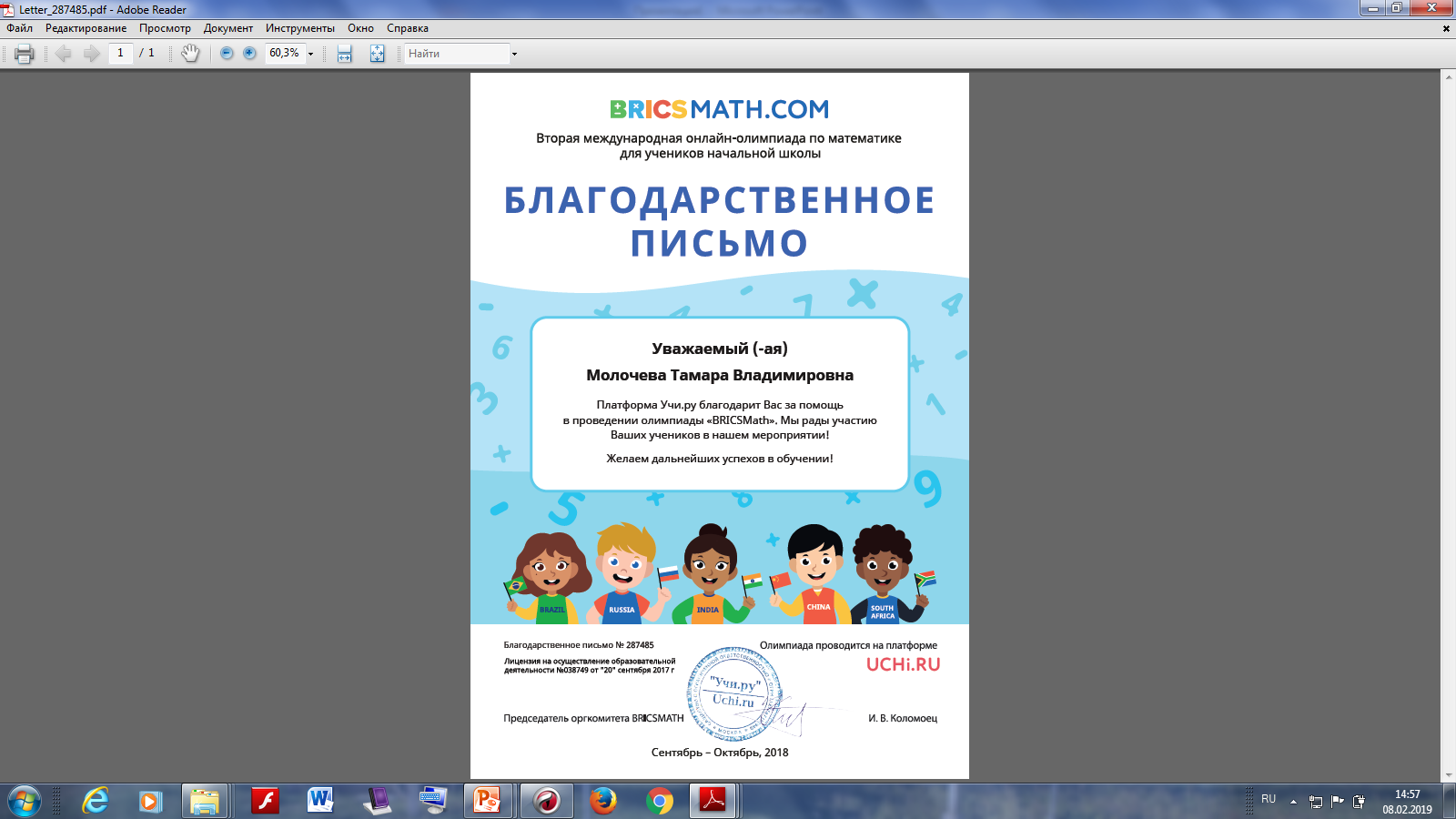 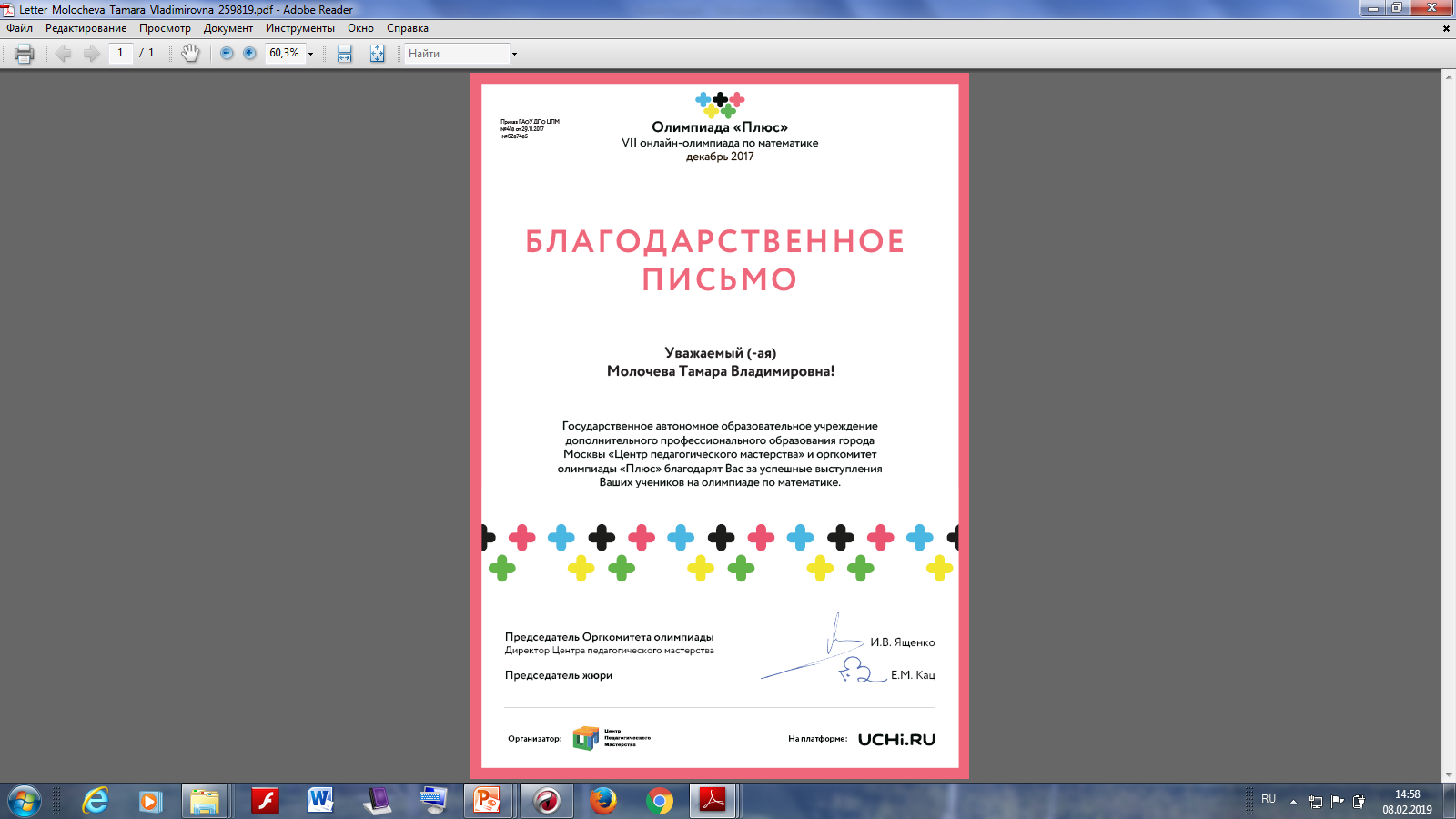 Т.В. Молочева
г. Комсомольск-на-Амуре
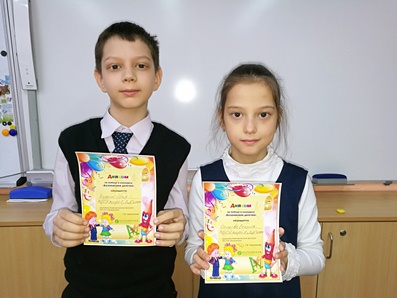 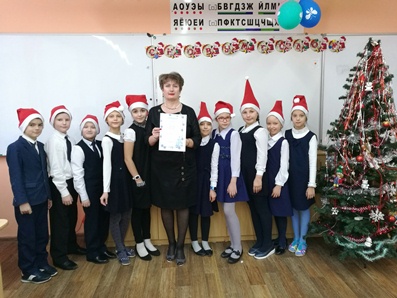 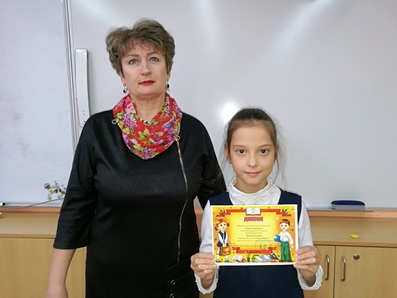 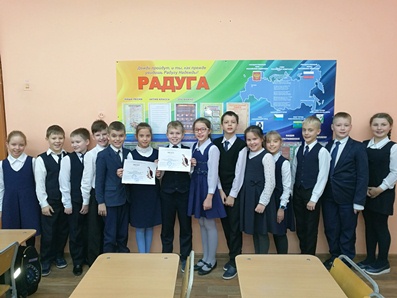 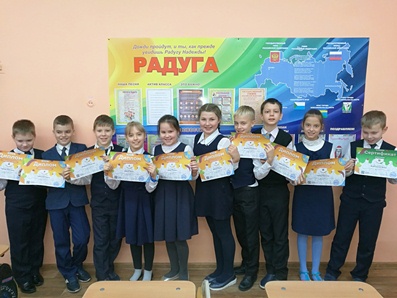 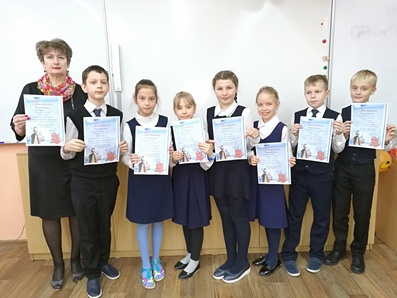 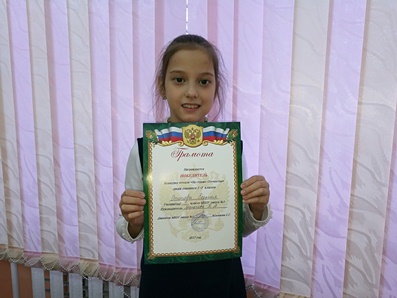 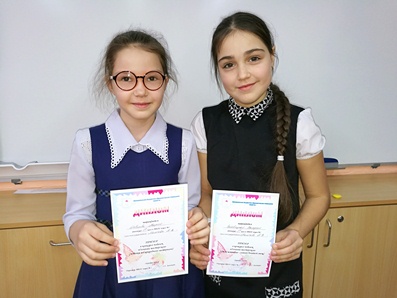 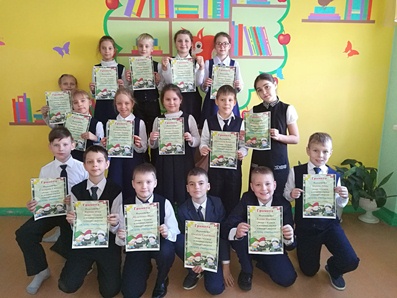 Т.В. Молочева
г. Комсомольск-на-Амуре
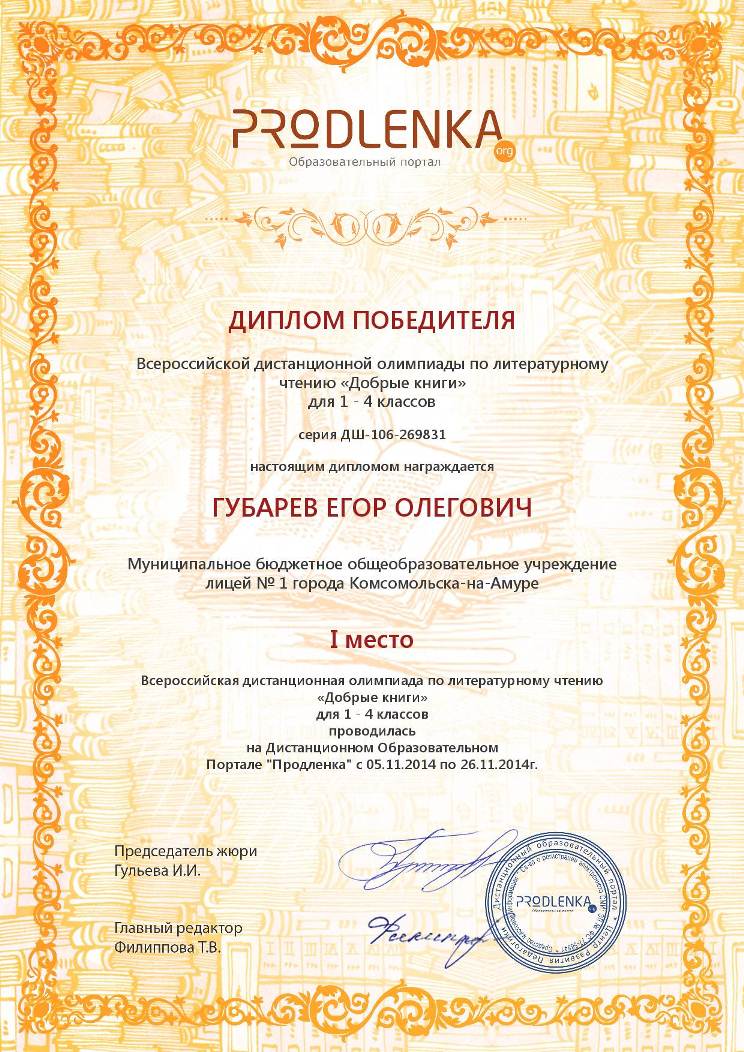 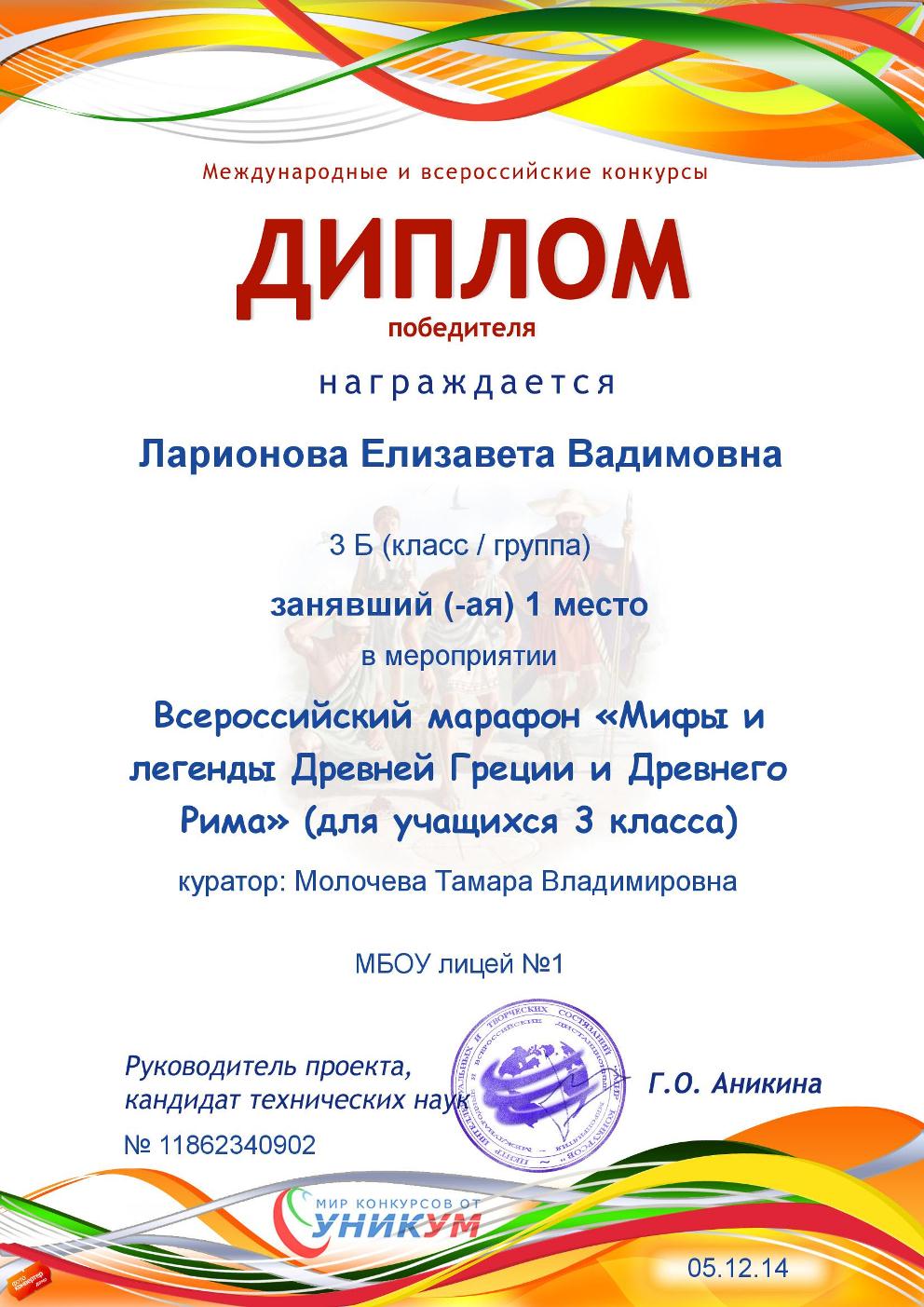 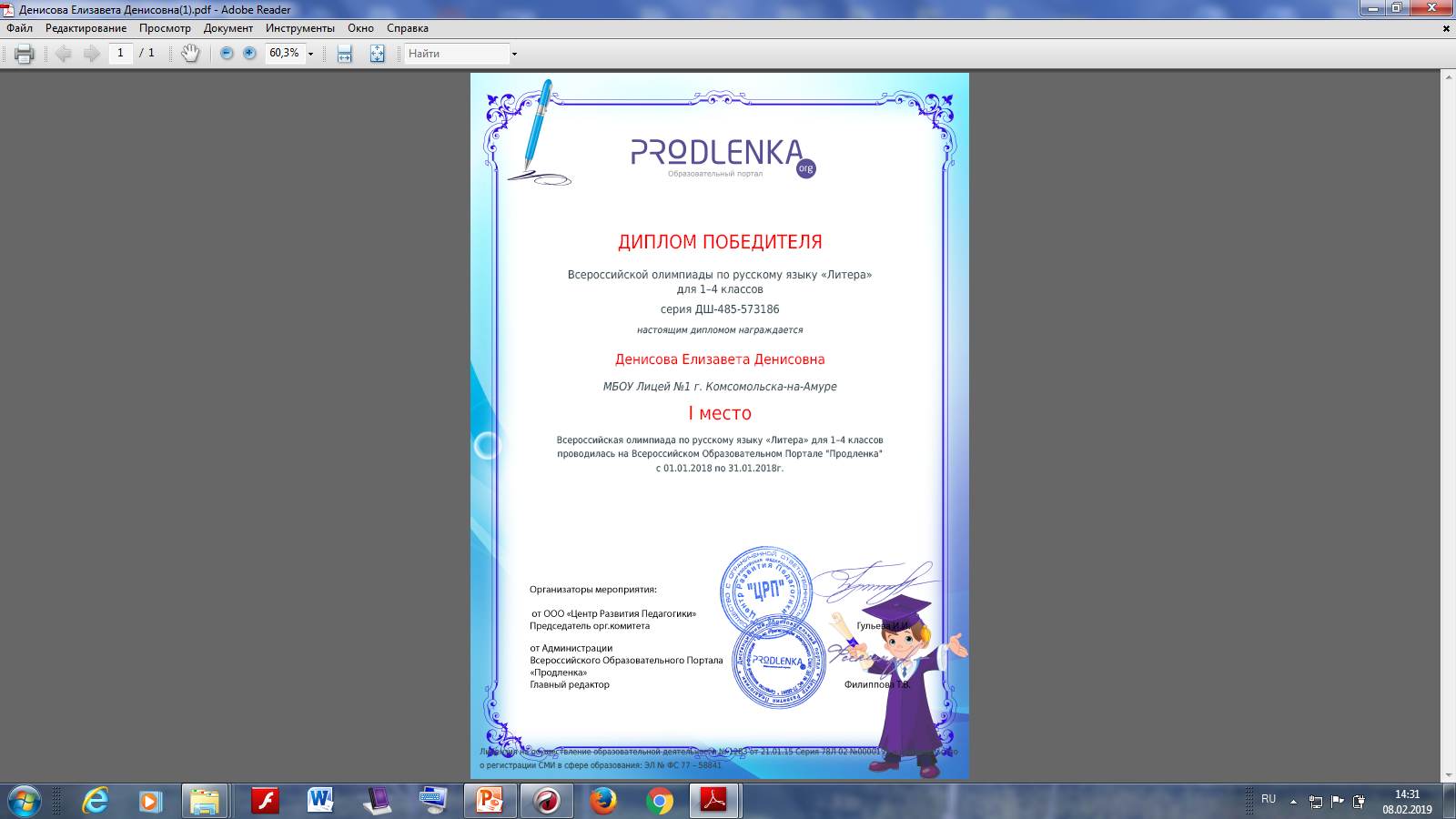 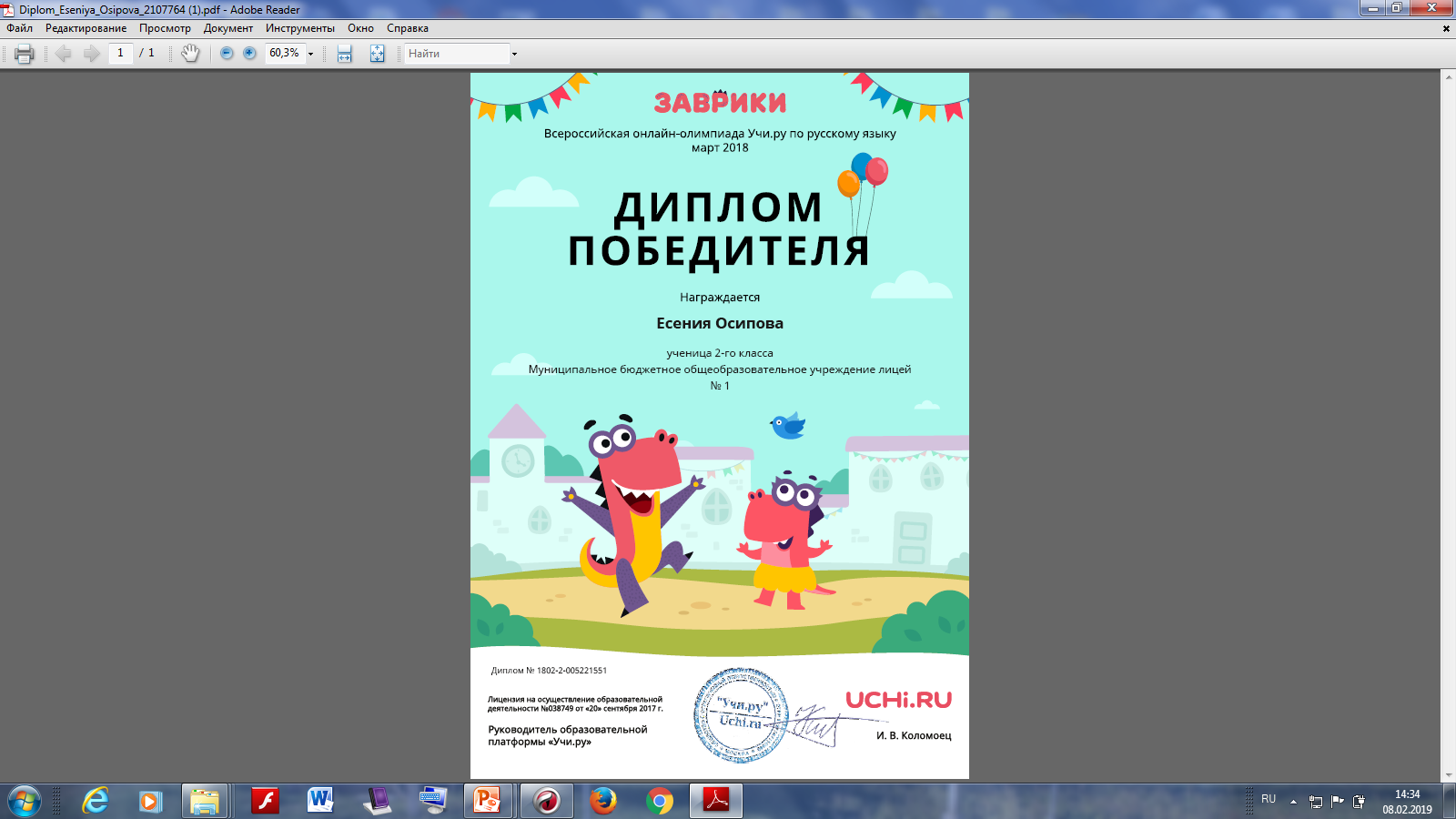 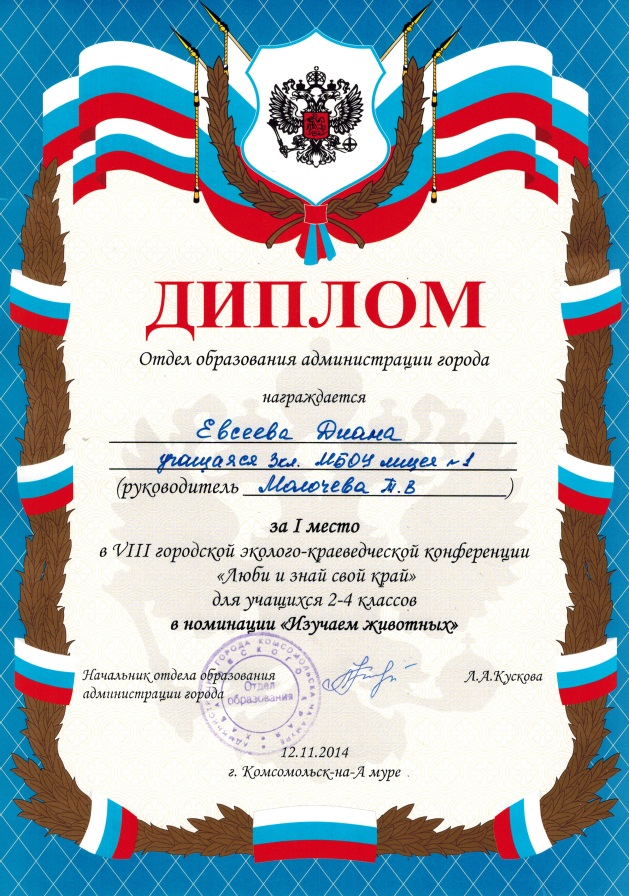 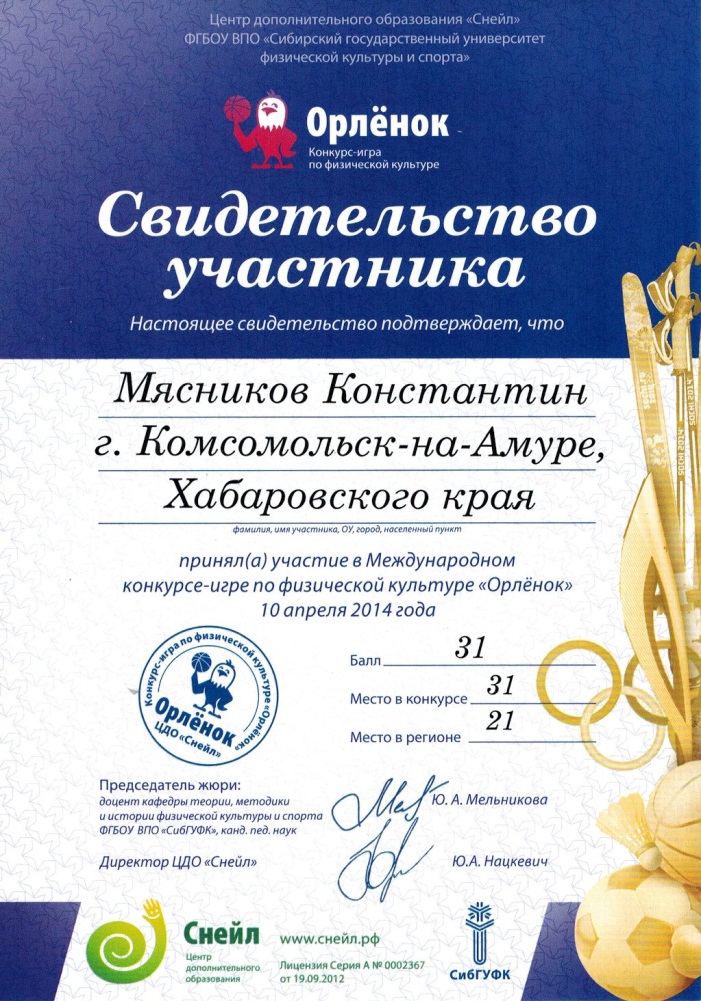 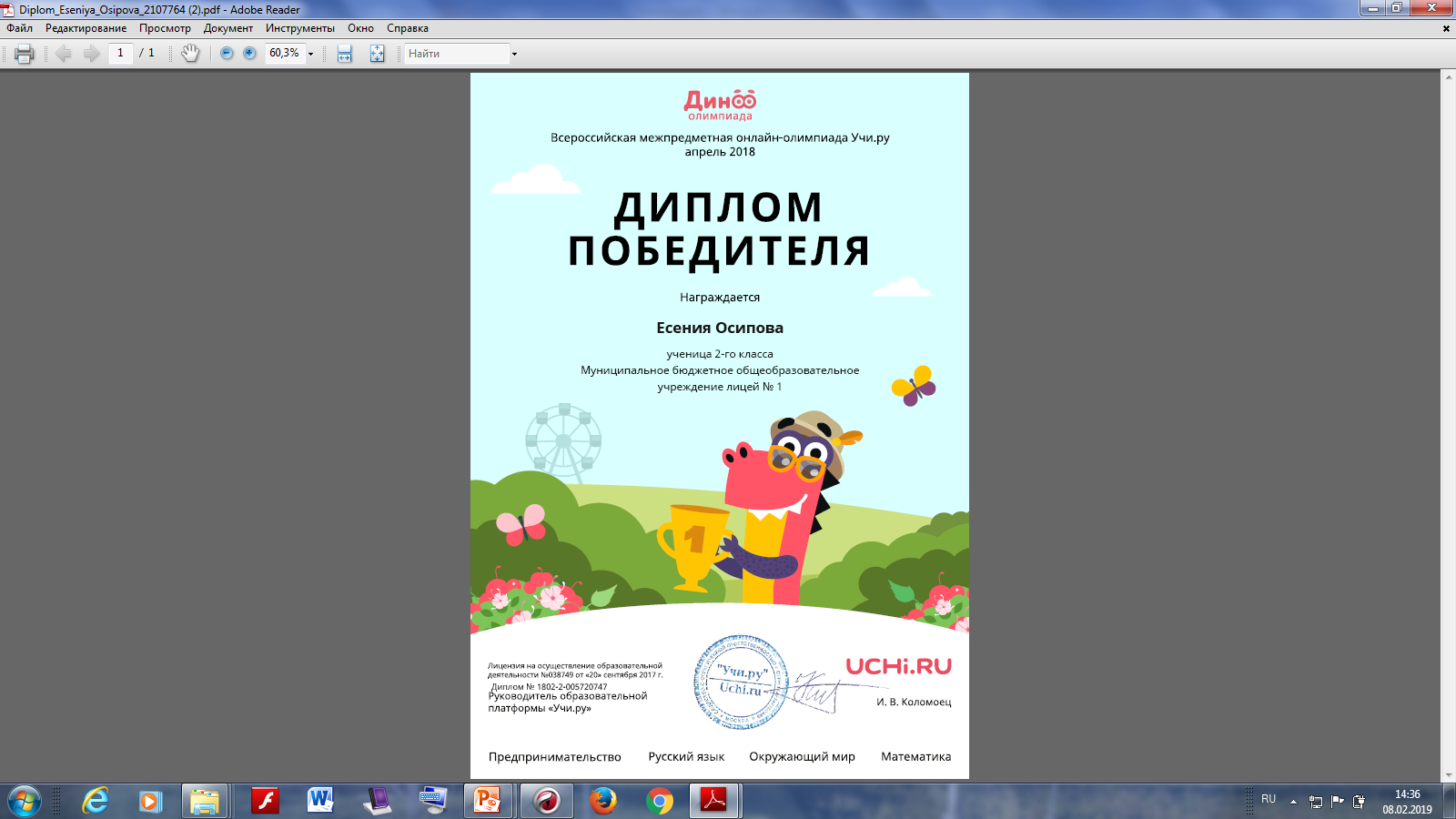 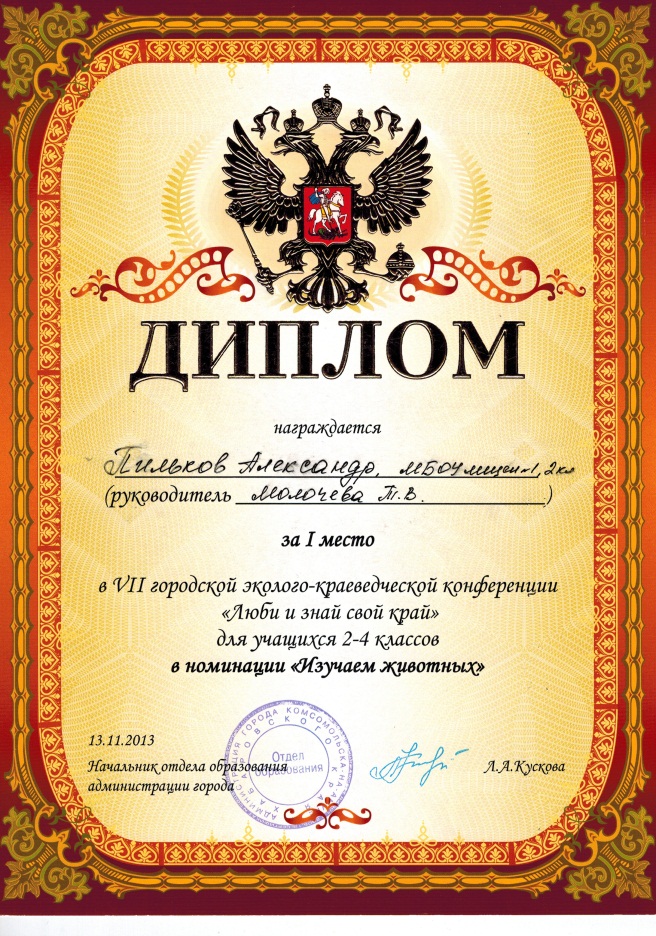 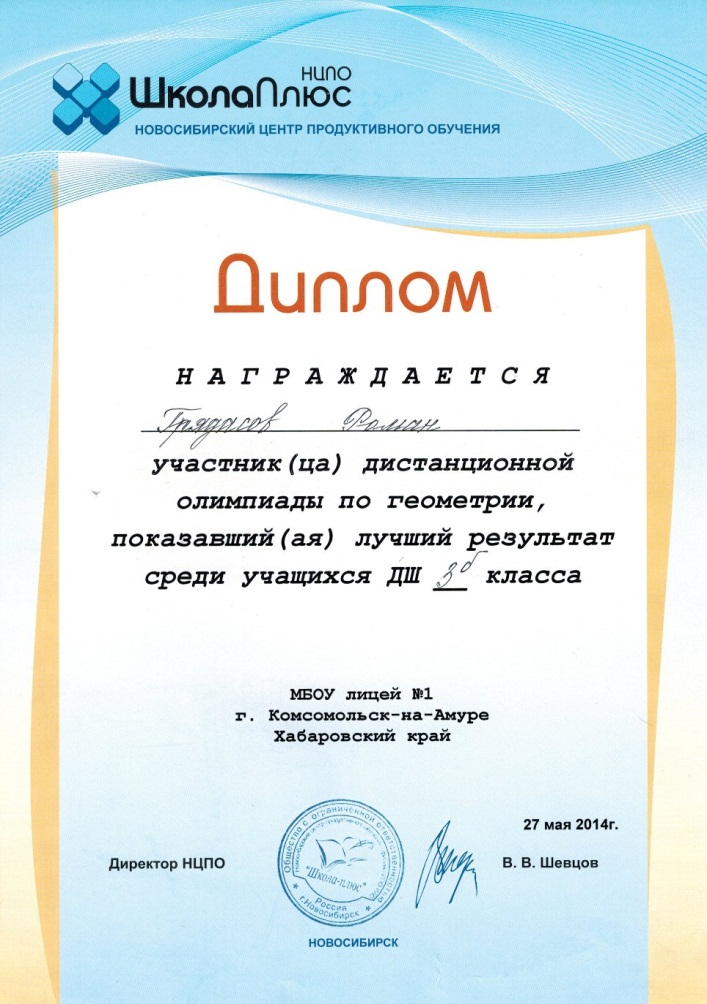 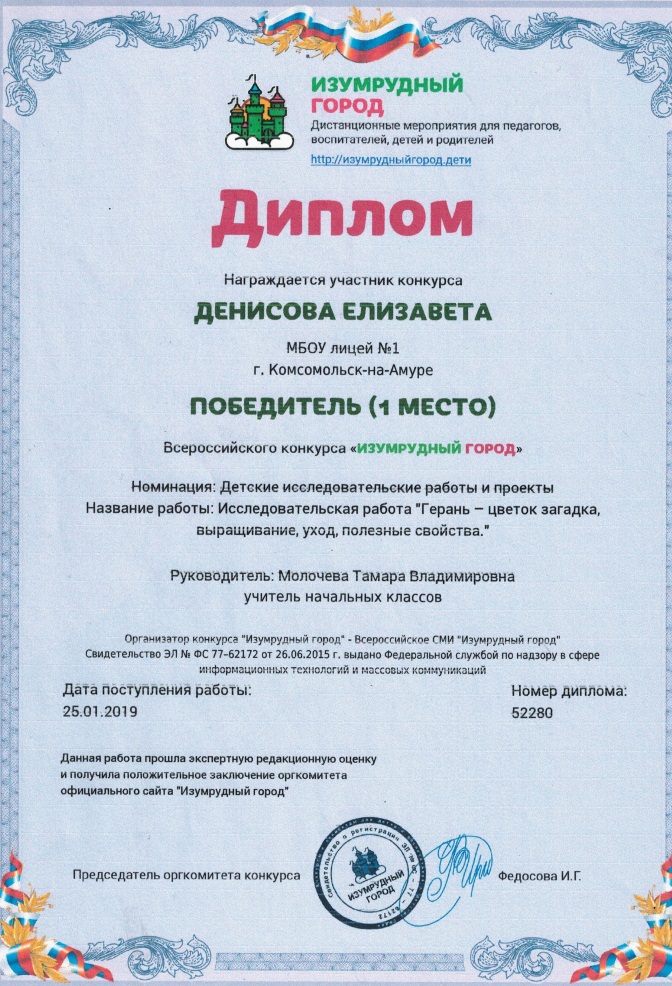 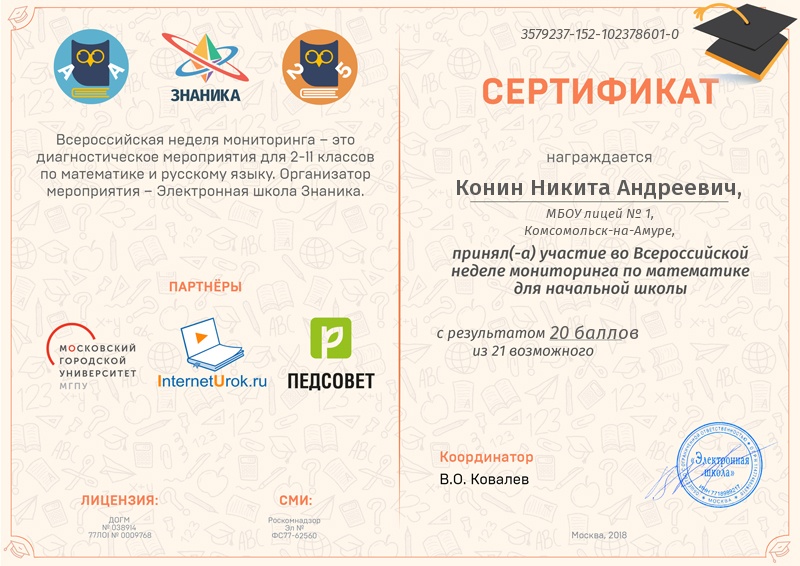 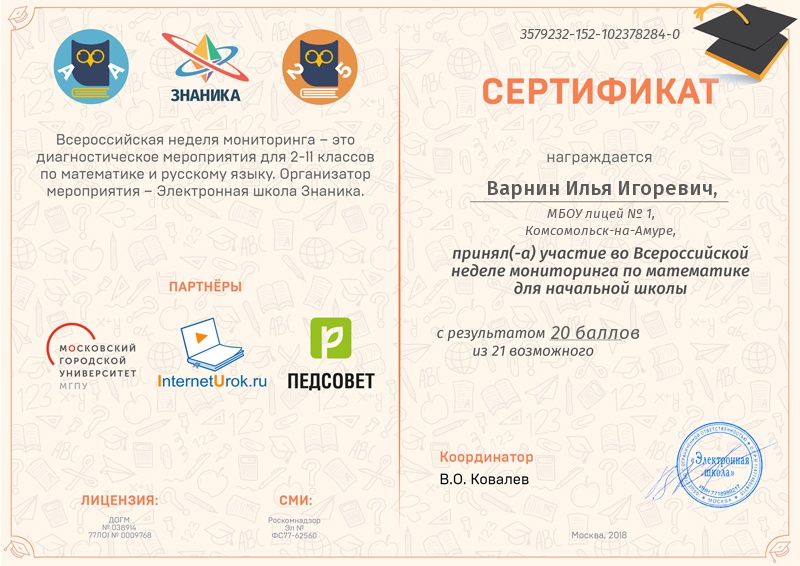 Т.В. Молочева
г. Комсомольск-на-Амуре
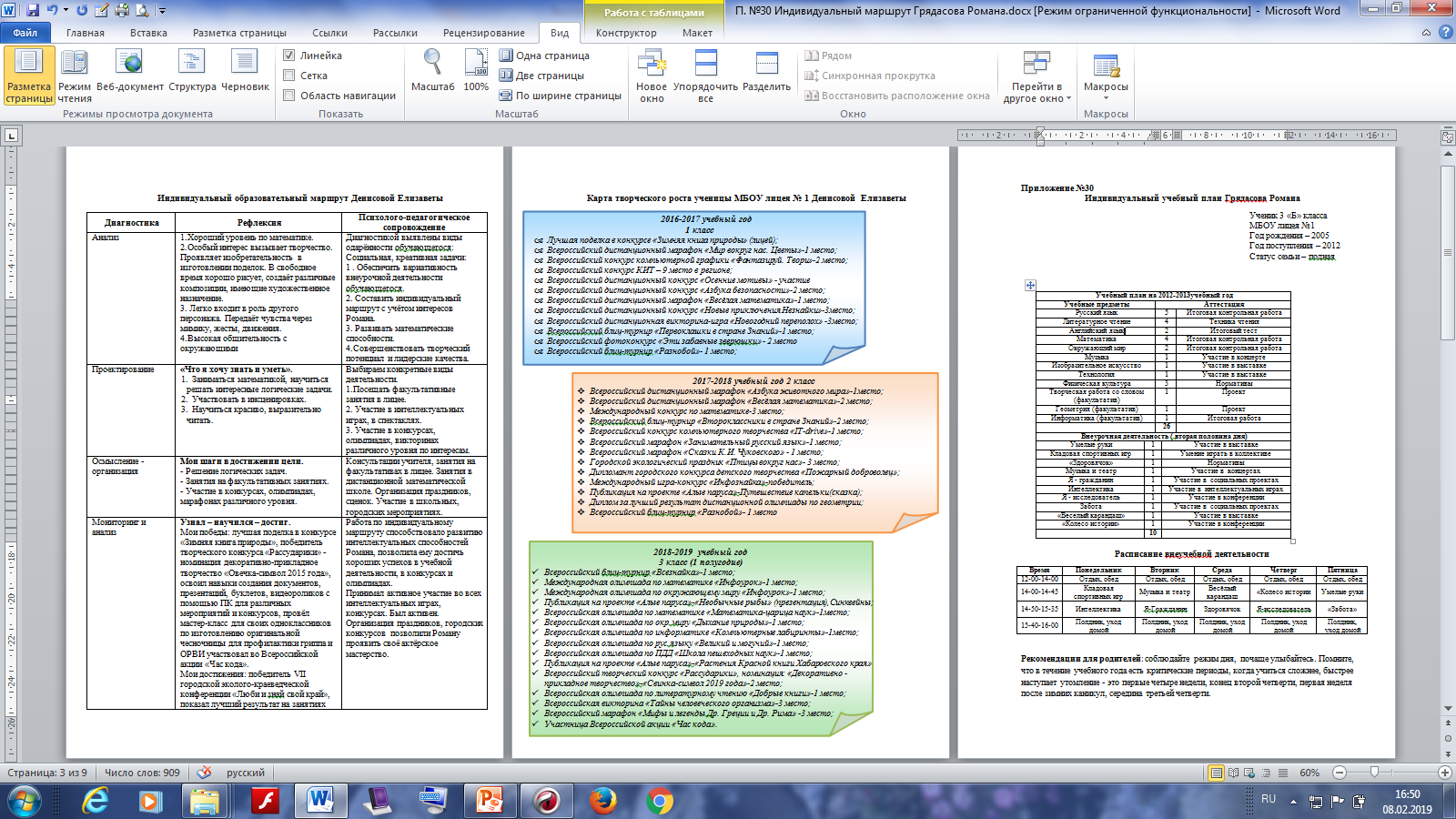 Т.В. Молочева
г. Комсомольск-на-Амуре
Творческие работы учащихся
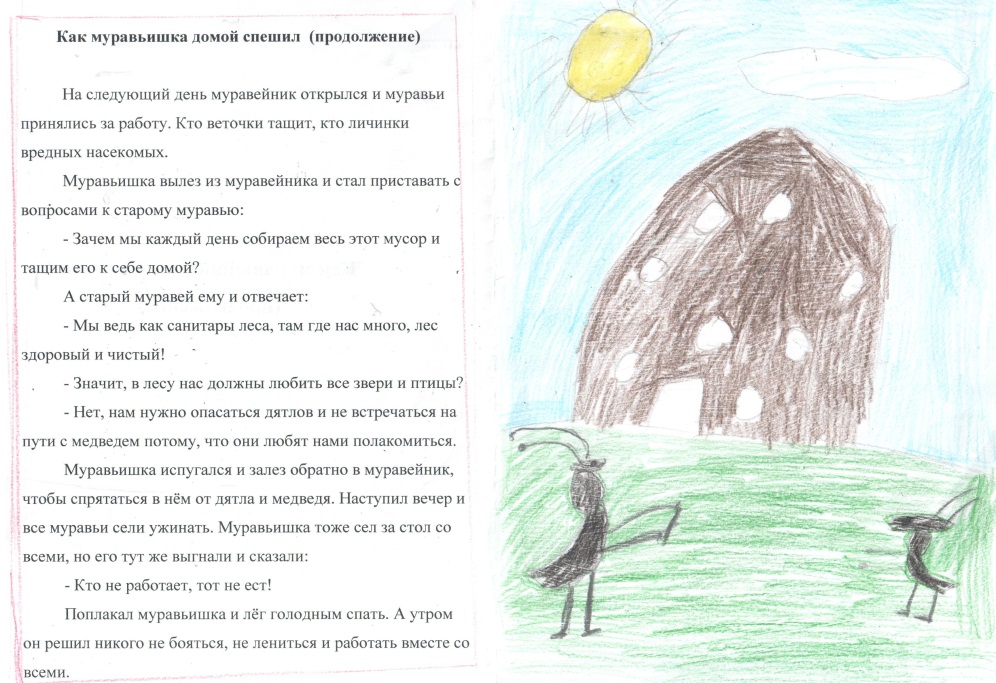 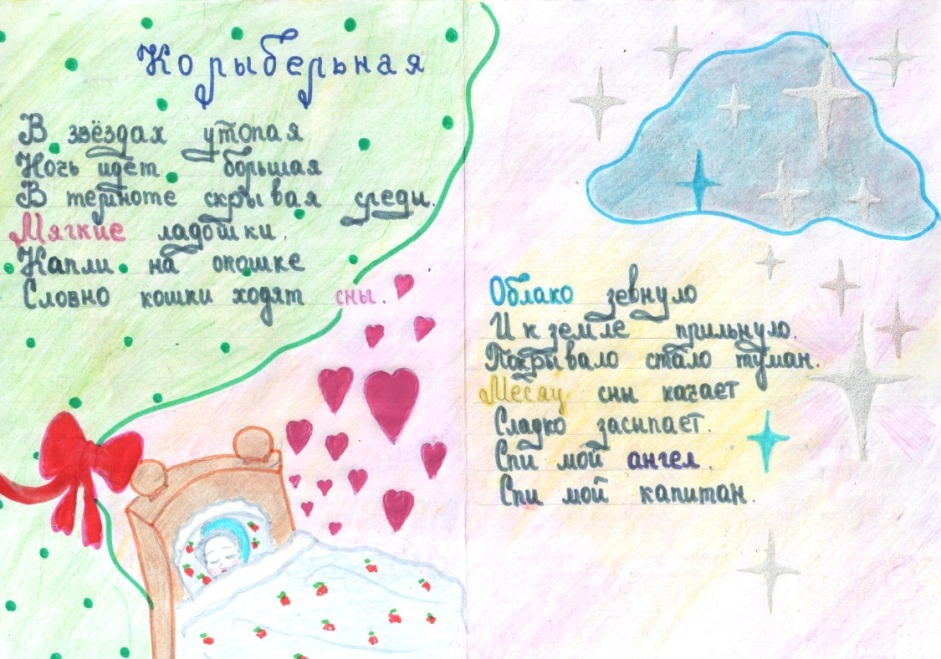 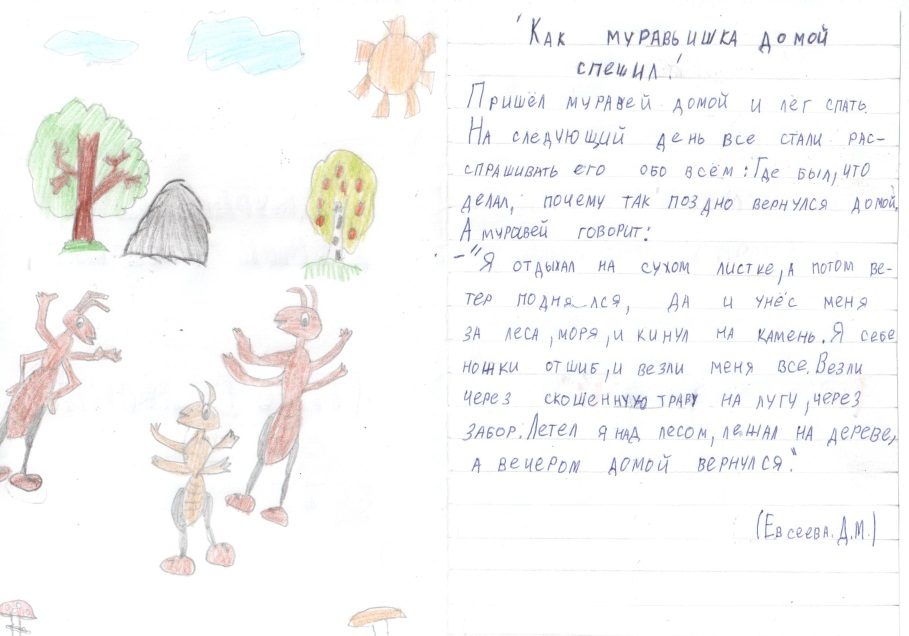 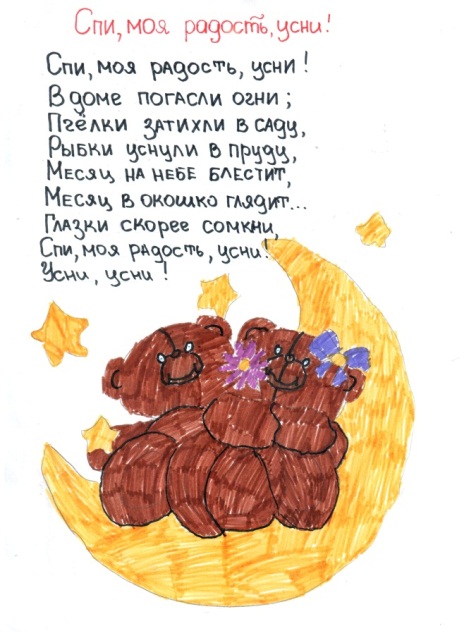 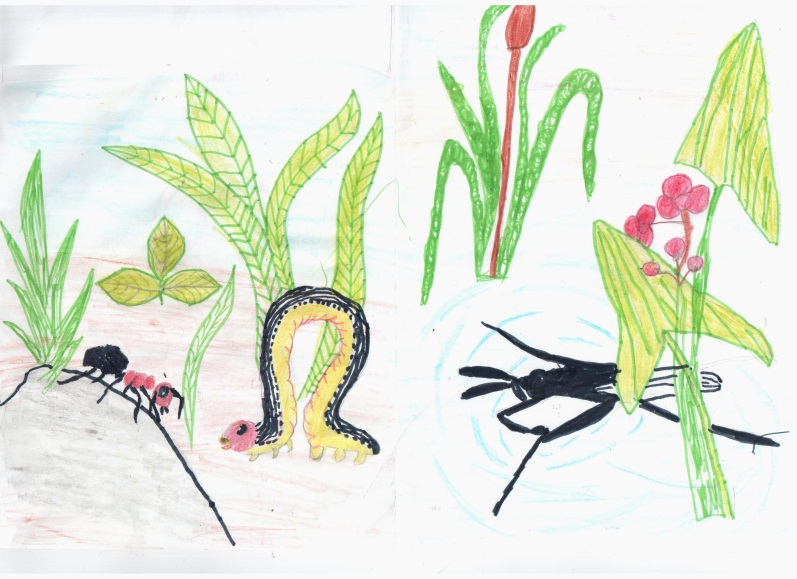 Т.В. Молочева
г. Комсомольск-на-Амуре
Гениальность может оказаться лишь мимолетным шансом. Только работа и воля могут дать ей жизнь и обратить ее в славу.
 Камю А. 

Человек, обладающий врожденным талантом, испытывает величайшее счастье тогда, когда использует этот талант. 
Гёте И. 

Печальная участь ожидает того, кто наделен талантом, но вместо того, чтобы развивать и совершенствовать свои способности, чрезмерно возносится и предается праздности и самолюбованию. 
Леонардо да Винчи
Т.В. Молочева
г. Комсомольск-на-Амуре